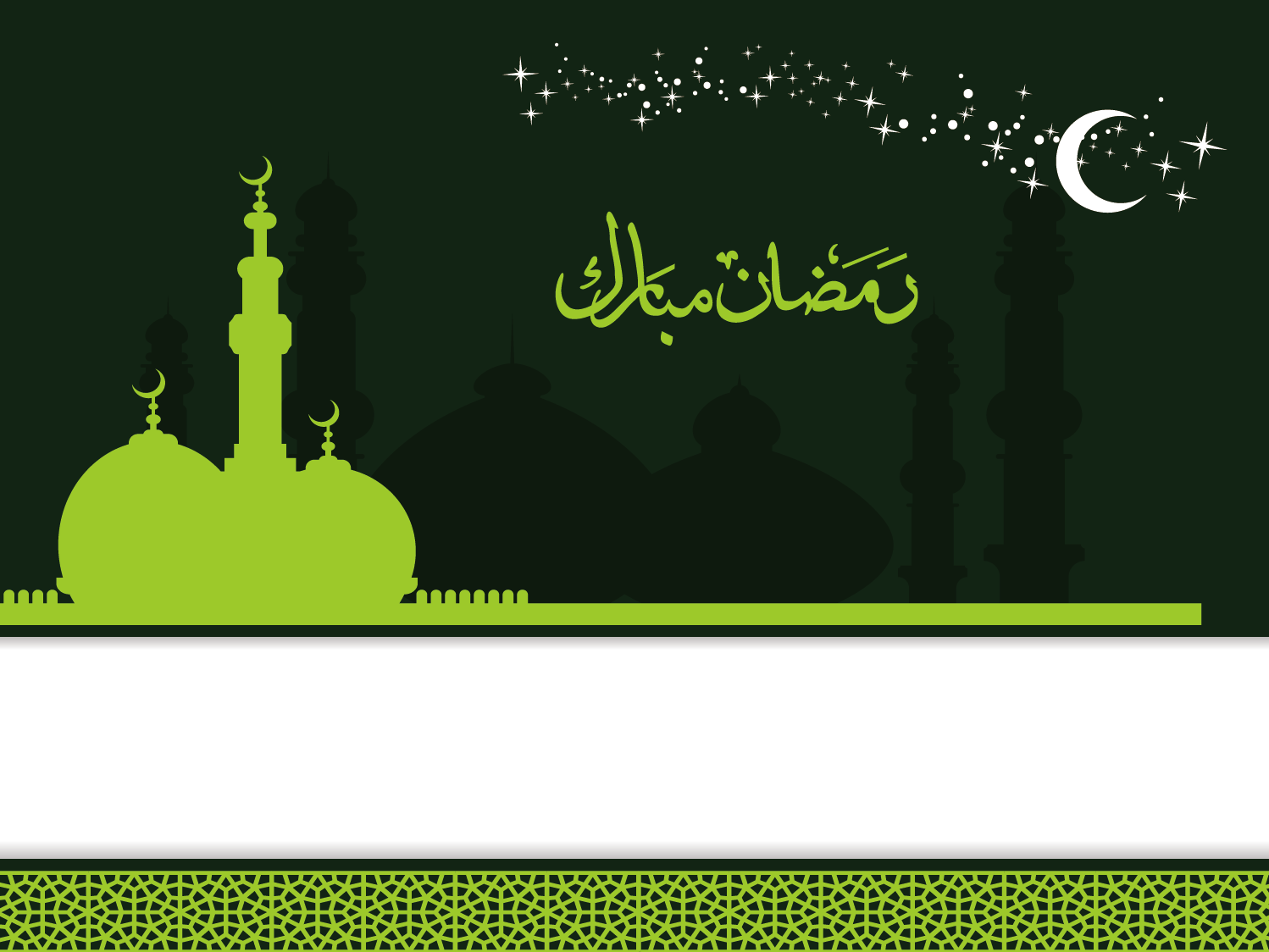 51PPT模板网 www.51pptmoban.com 搜集整理
PowerPoint原创模版
新浪微博@Eric_wanglin
目 录
1
2
3
4
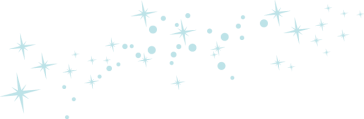 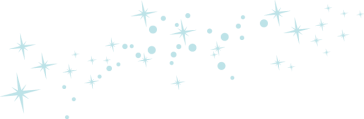 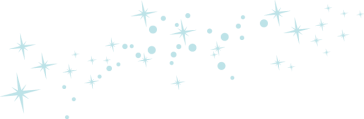 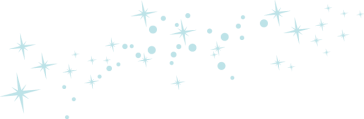 单击此处添加标题
单击此处添加标题
单击此处添加标题
单击此处添加标题